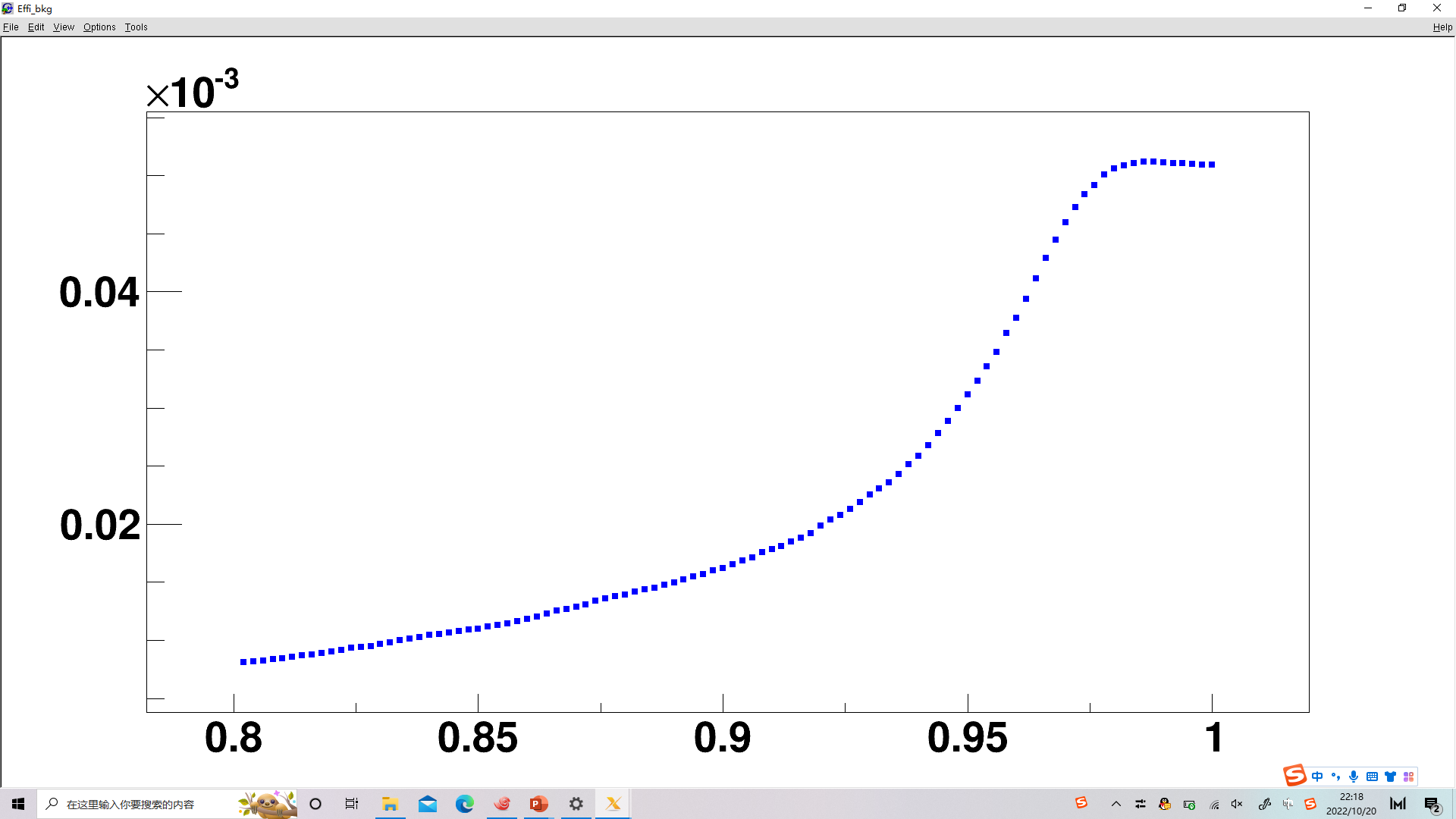 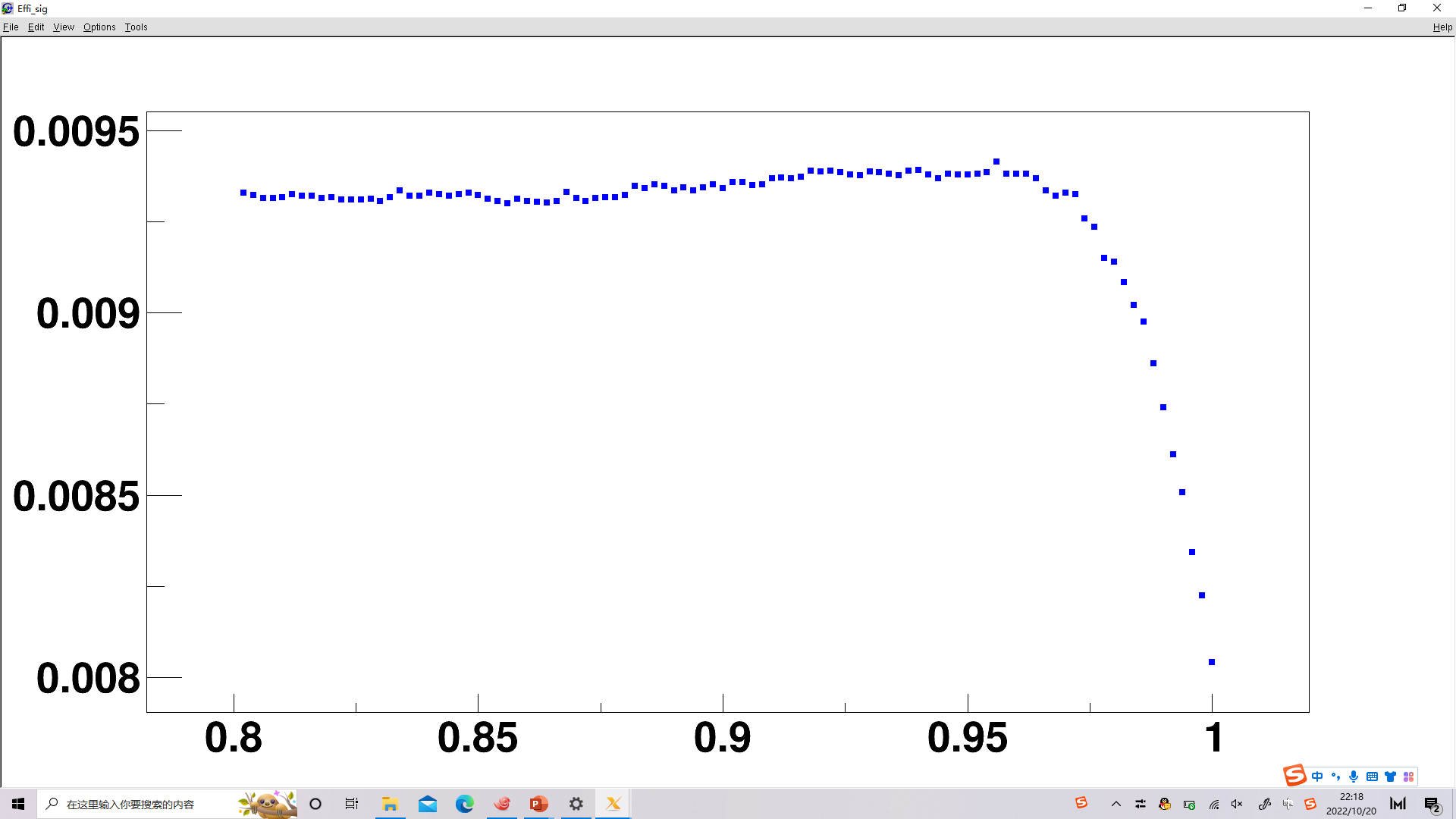 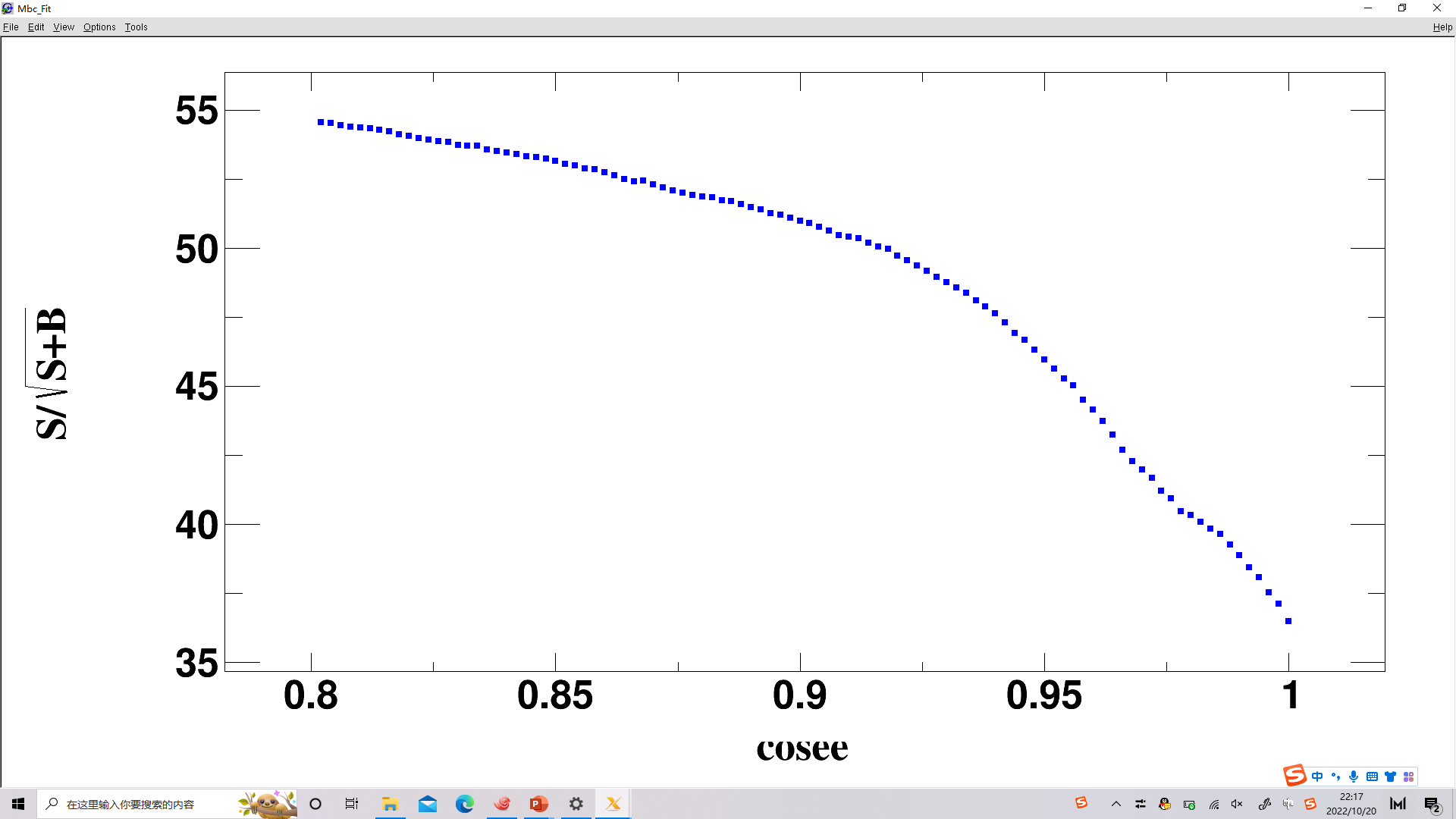 Distribution of rxyfit-cosee and rxy-cosee
We call rxy when cosee is higher than the threshold rxyconv(from conversion package) and else rxyconvfit(from vertex fit). The distribution of rxyconvfit-cosee and rxyconv-cosee in conversion process are listed below:
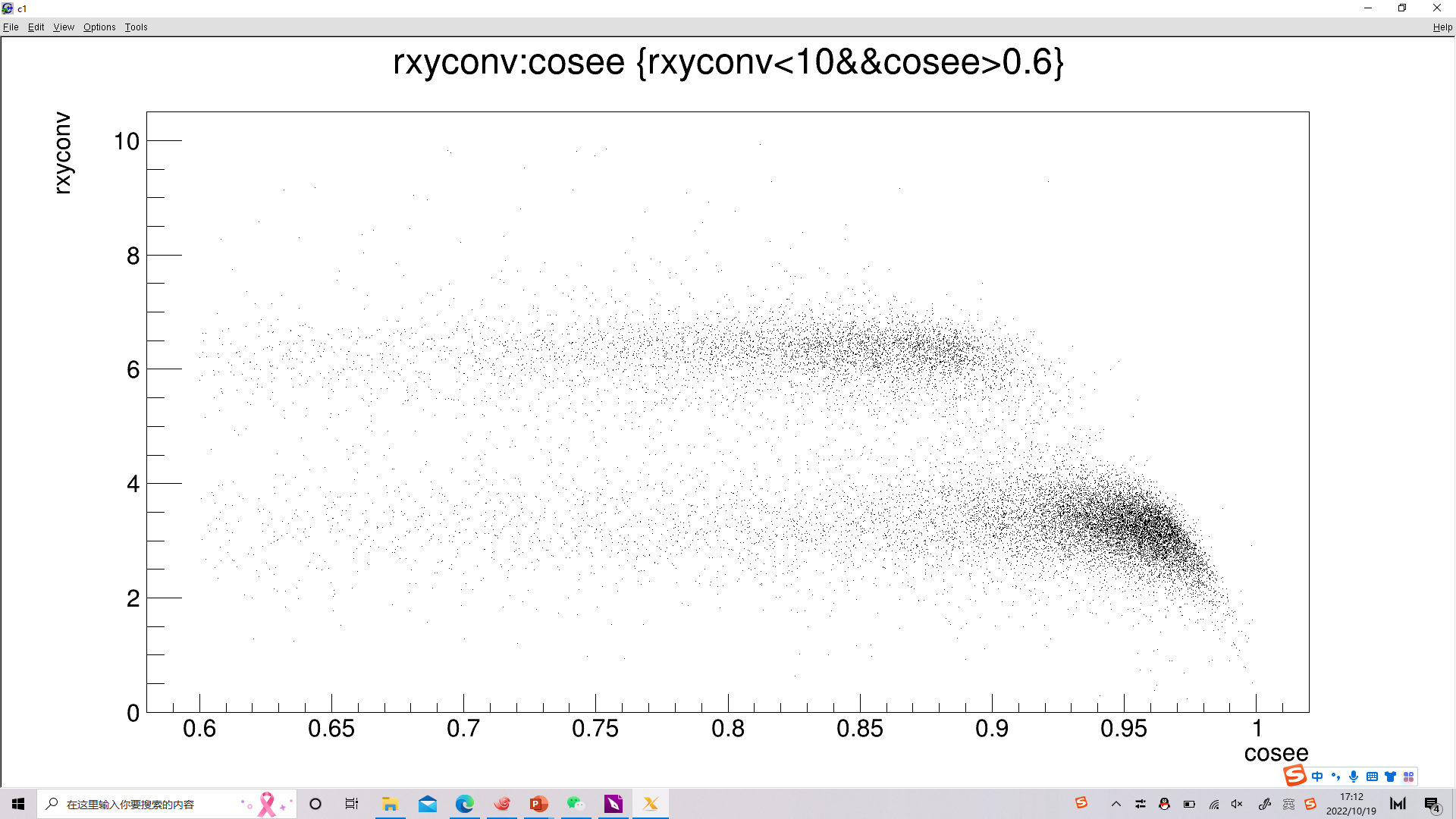 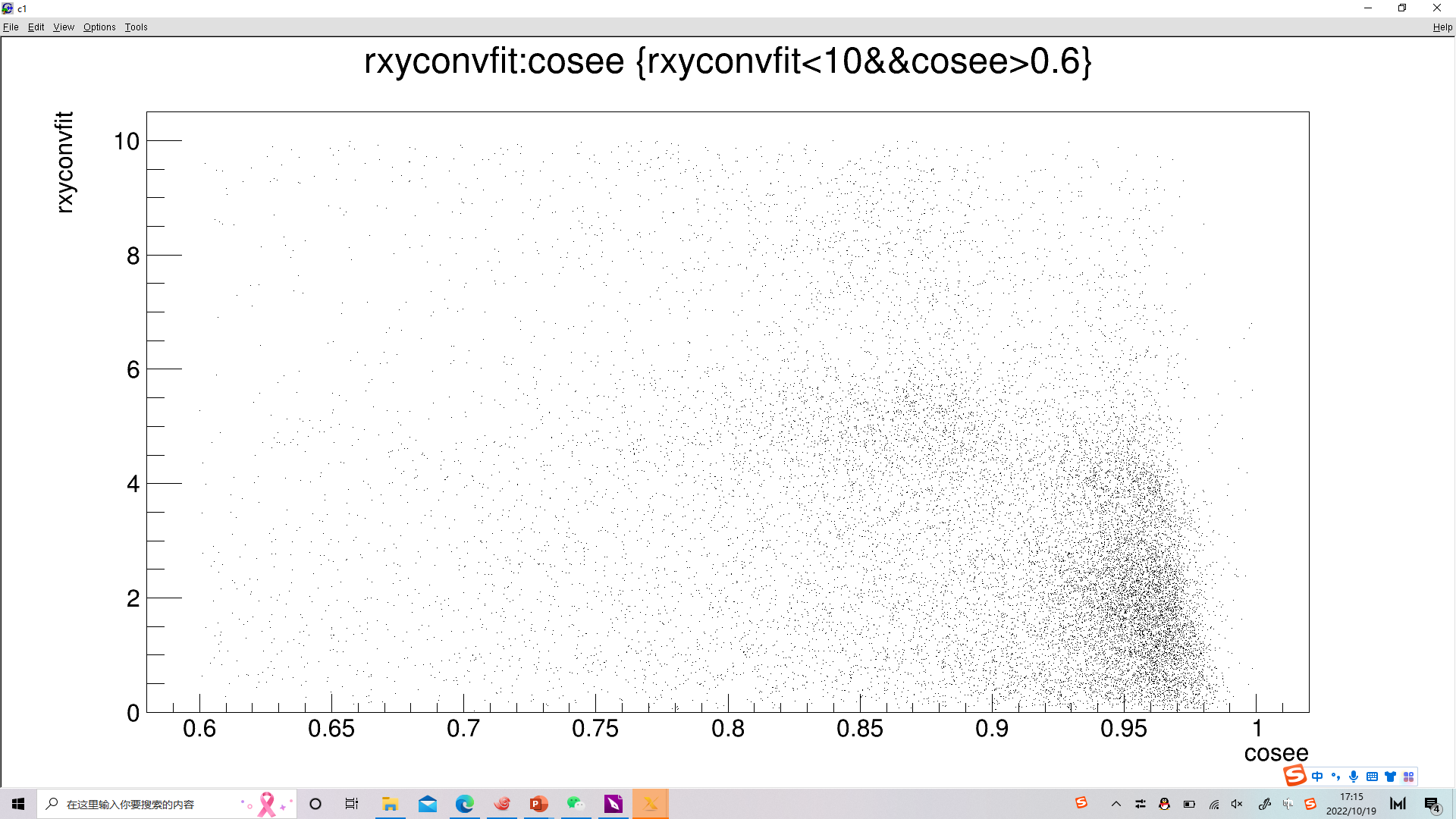 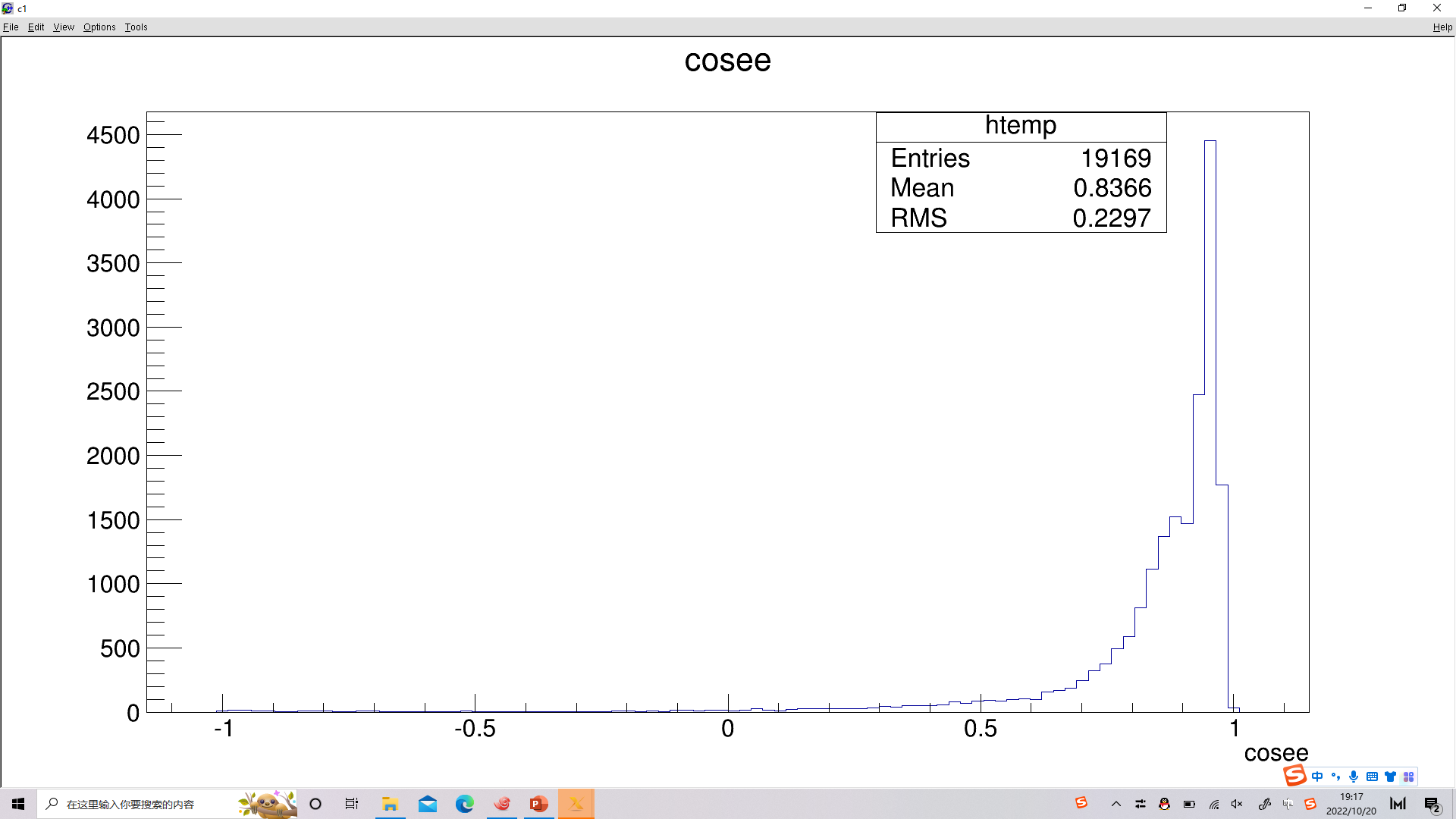 Selections in DT
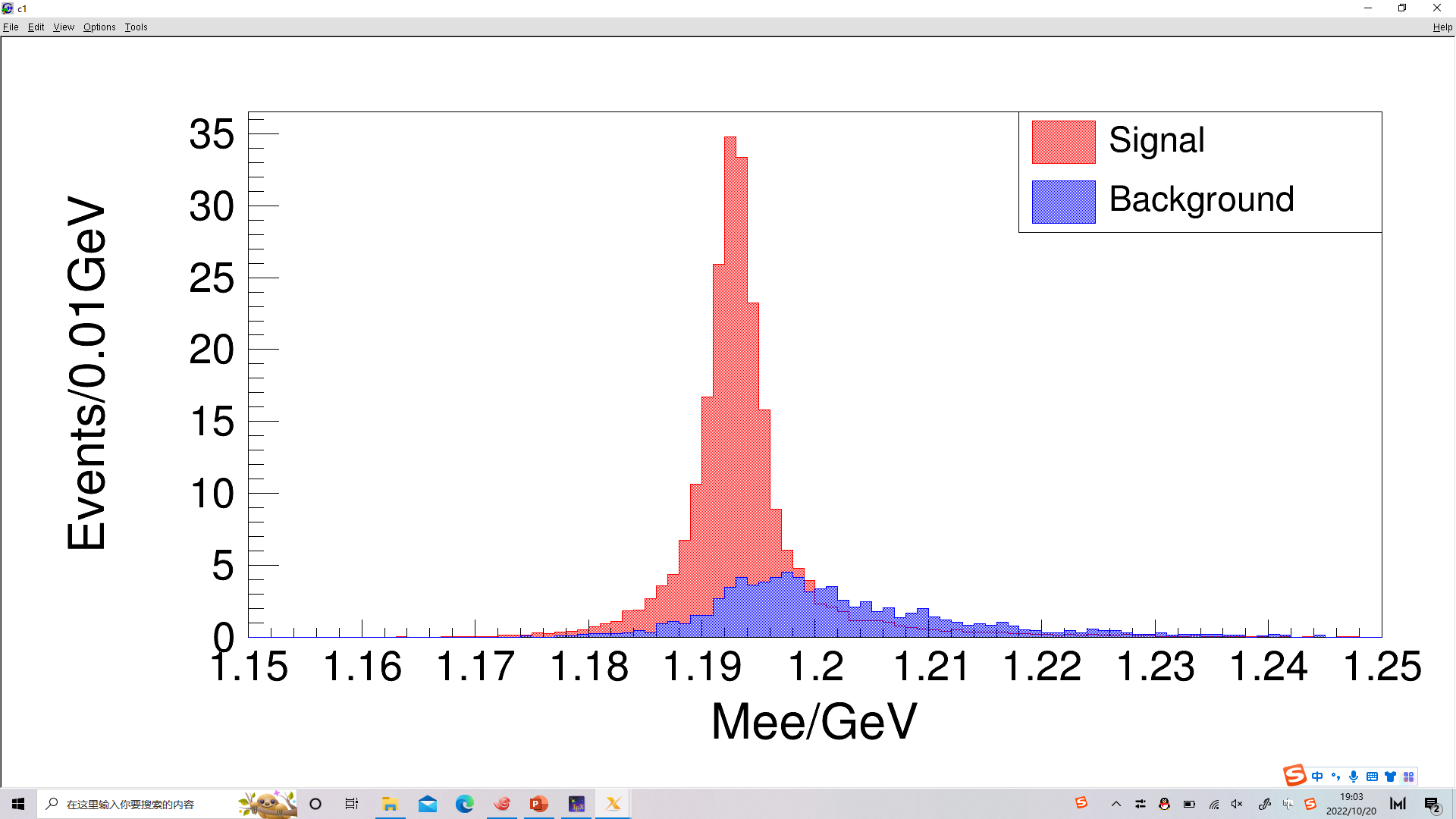 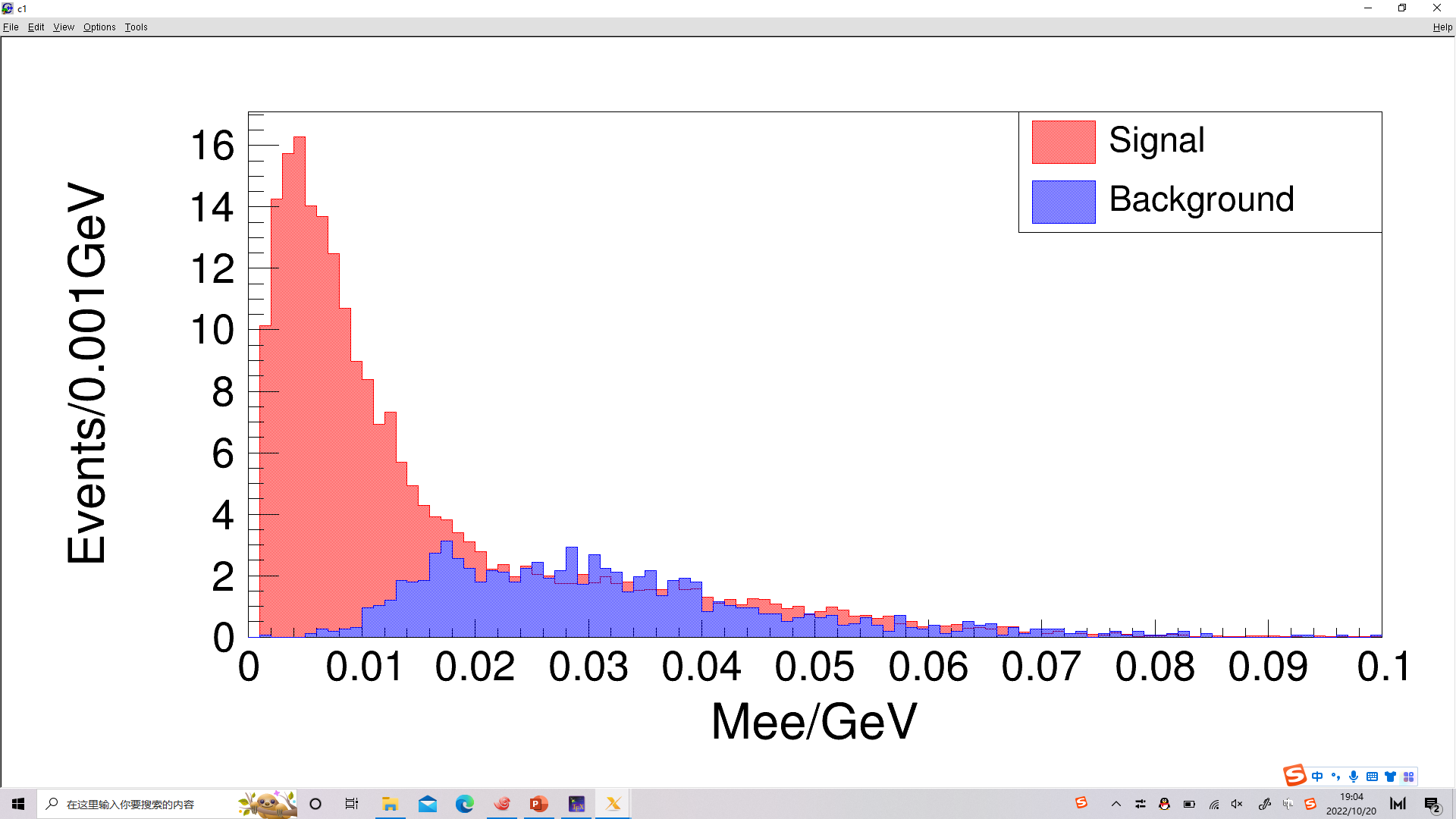 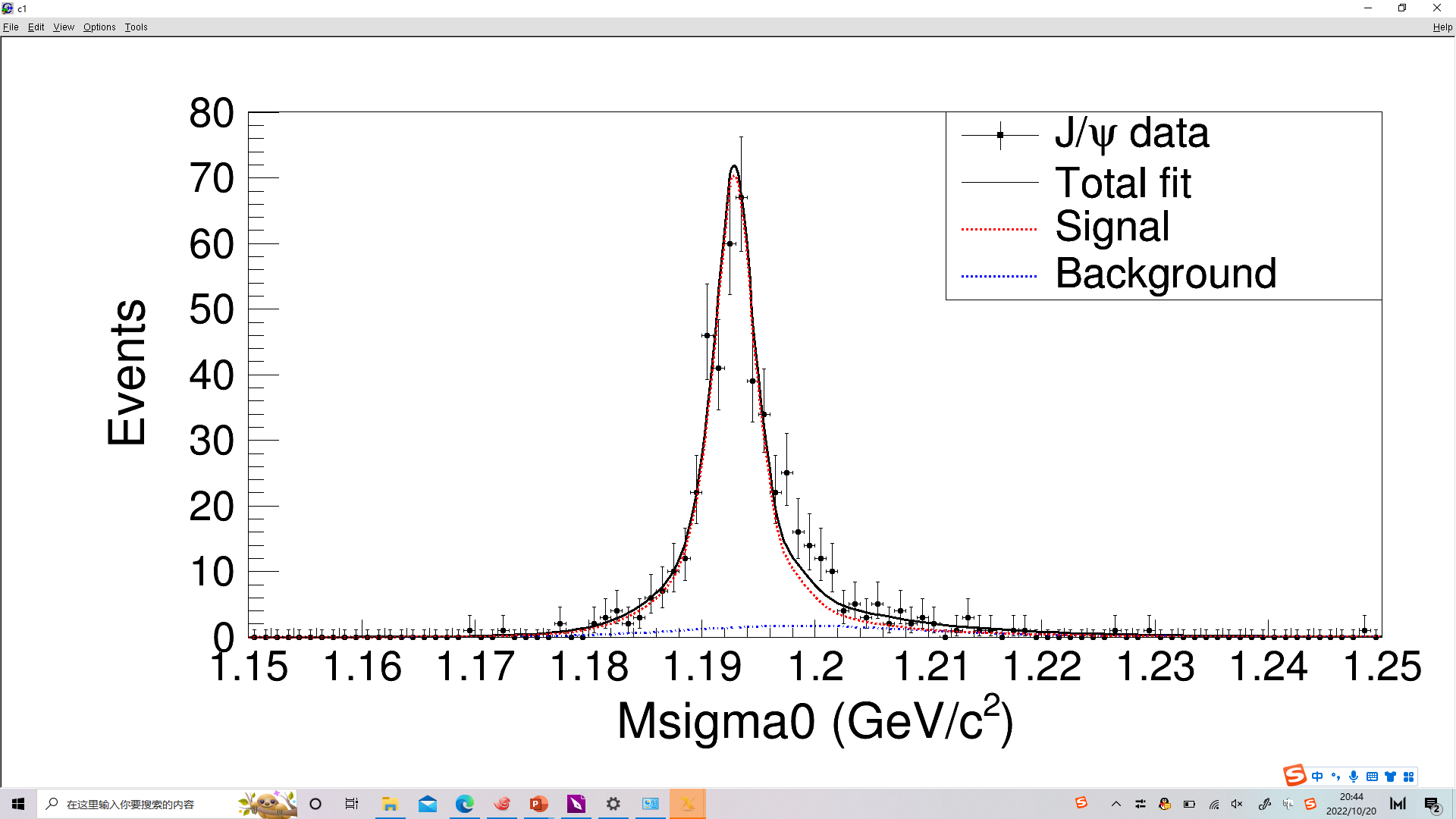 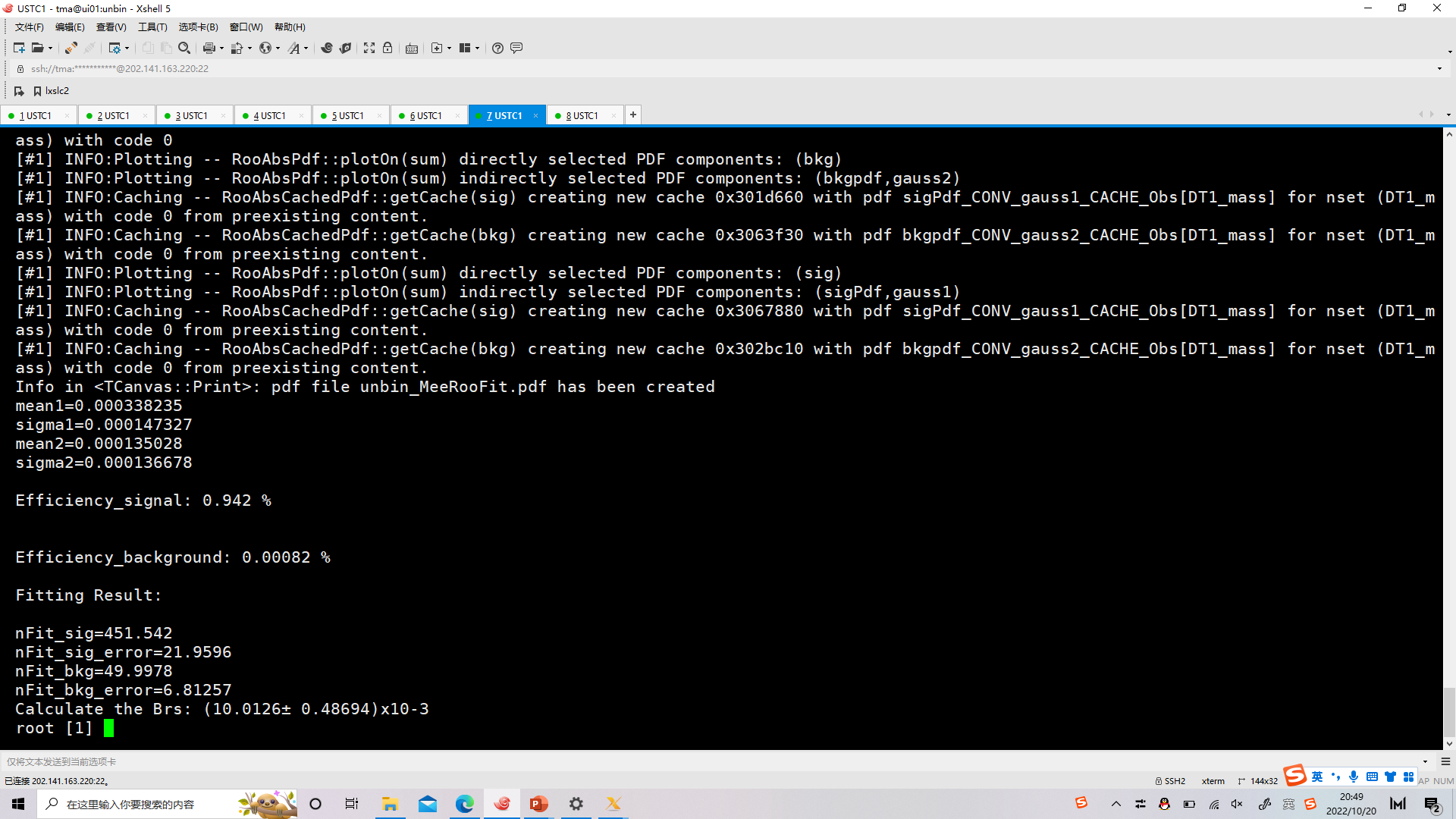 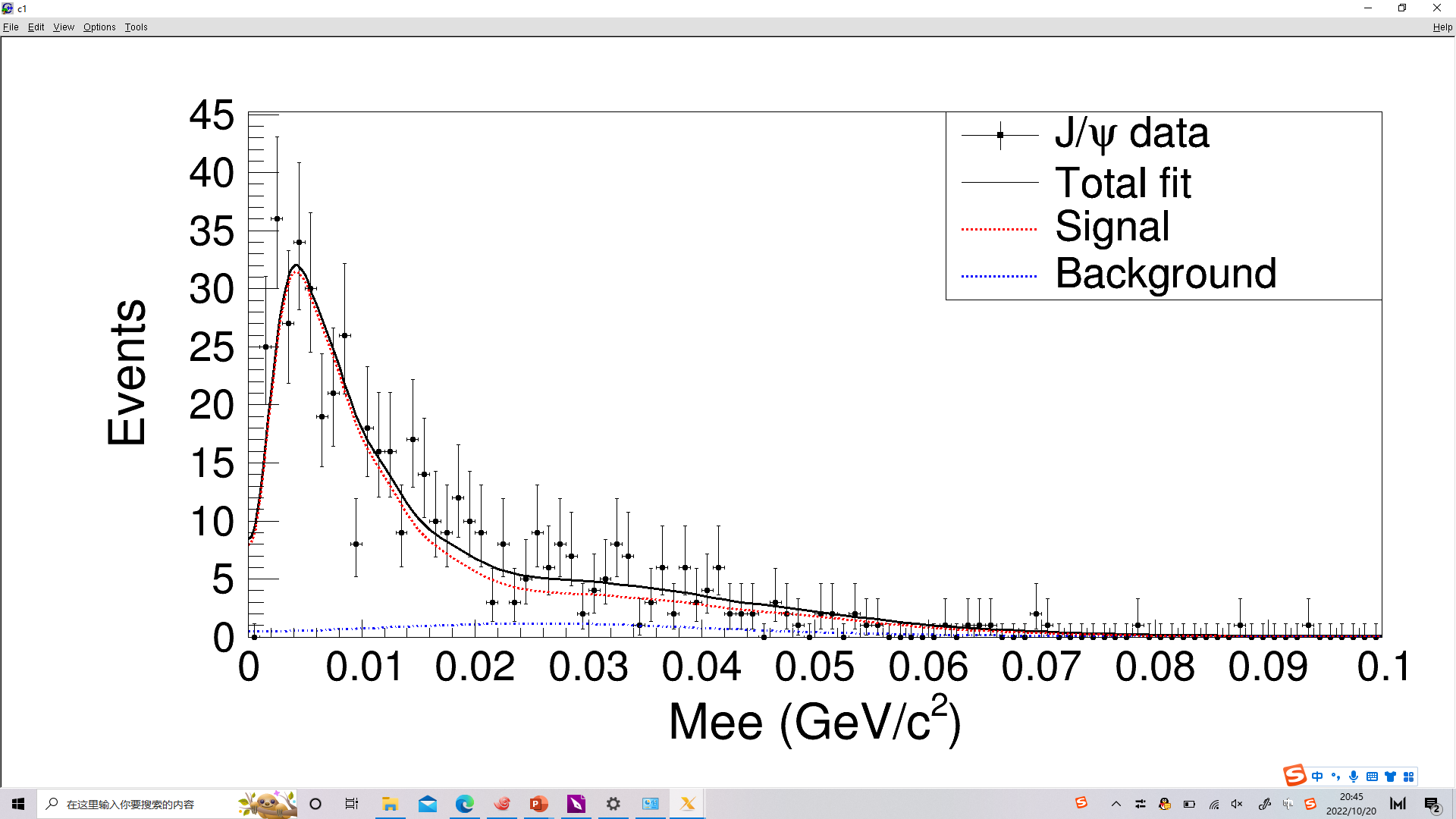 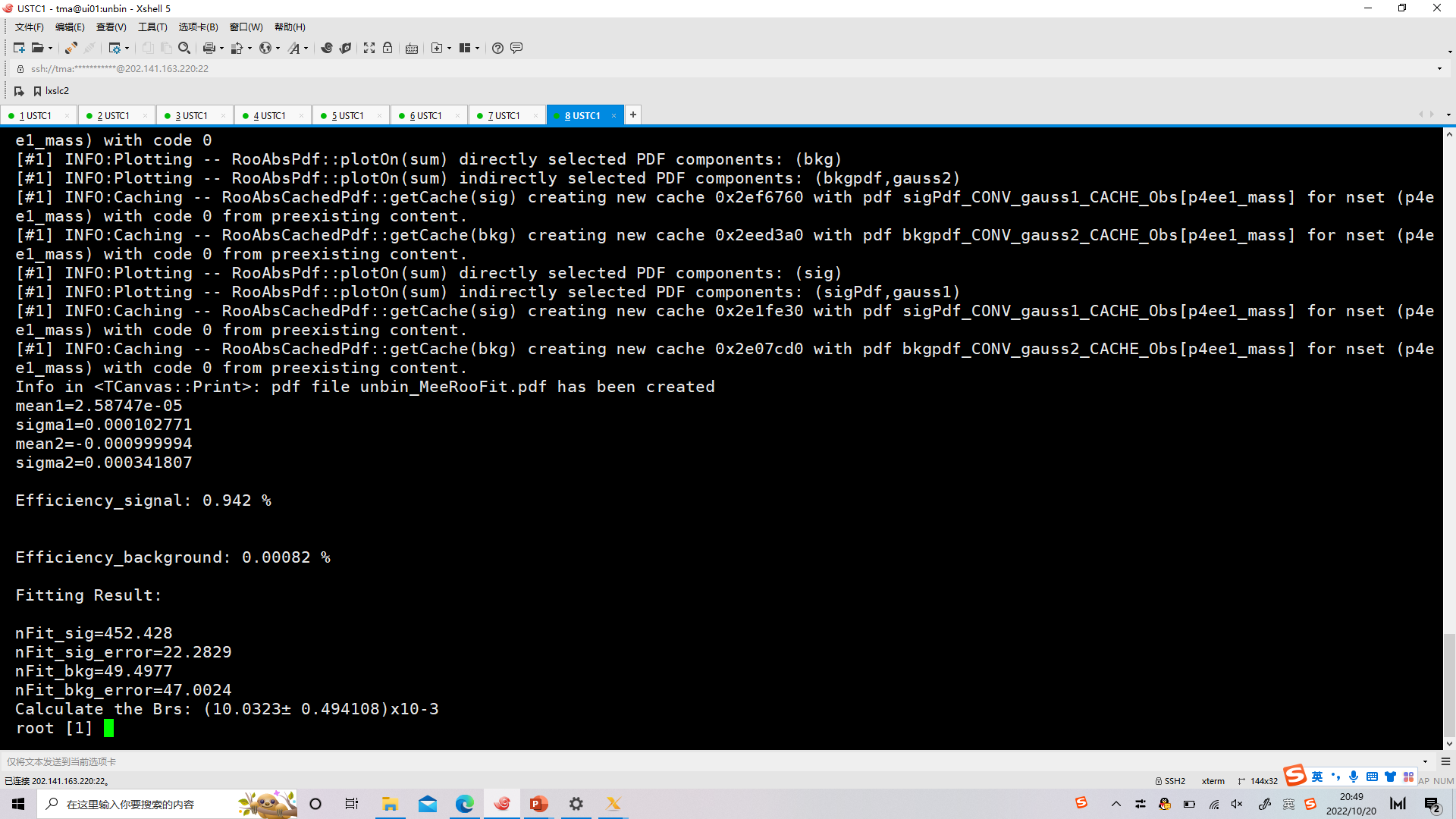